UNIVERSIDADE ABERTA DO SUS
UNIVERSIDADE FEDERAL DE PELOTAS
Especialização em Saúde da Família
Modalidade a Distância
Turma nº7
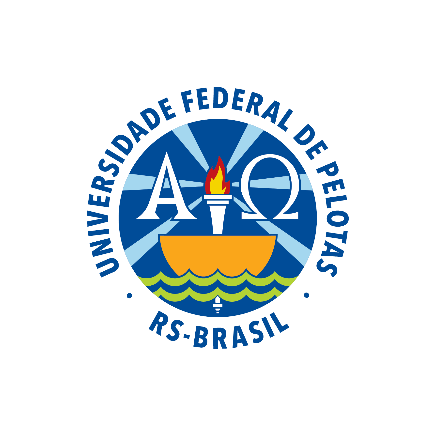 Melhoria da atenção à saúde do idoso na UBSF N-42, Manaus/AM.Orientadora: Camilla DallazenAluna: Elaine Padrino Villate
Introdução
O envelhecimento populacional a nível mundial é um processo que indiscutivelmente se encontra em crescimento acelerado. Assim, evidencia-se a importância do cuidado à saúde do idoso na Atenção Básica.
Introdução
Manaus população cerca de 2 milhões de habitantes.
5 distritos de saúde.
238 Unidades Básicas de Saúde (UBS), 146 com ESF.
81 UBS com ESF incluindo ESB.
 3 UBS com NASF.
 4 CAPS.
Introdução
A UBSF onde atuo possui uma ESF, contando na área de abrangência com uma população de 3834 habitantes.

Antes da intervenção existia o Programa de Saúde do Idoso, mas não bem implementado metodologicamente.
Objetivo geral
Melhorar a atenção à saúde do idoso na UBSF N-42, Manaus/AM.
Objetivos específicos
Ampliar a cobertura de atendimento do Programa Saúde do Idoso.
Melhorar a qualidade de atenção do Programa Saúde do Idoso na unidade.
Melhorar a adesão dos idosos ao Programa de Saúde do Idoso na unidade. 
Melhorar o registro das informações do programa.
Mapear os idosos de risco da área de abrangência.
Promover a saúde dos idosos do programa.
Metas
Ampliar a cobertura de atenção à saúde do idoso da      área da unidade de saúde para 80%.

Para todas as metas de qualidade foi proposto atingir 100%.
Metas
Buscar 100% dos idosos faltosos às consultas programadas.
Manter registro específico de 100% das pessoas idosas.
Investigar a presença de indicadores de fragilização na velhice e avaliar redes social em 100% das pessoas idosas.
Garantir orientação para a prática regular de atividade física, sobre higiene bucal e hábitos alimentares saudáveis a 100% idosos.
Detalhamento e logística
Protocolo utilizado: Caderno de Atenção Básica n°19, Envelhecimento e Saúde da Pessoa Idosa 2007, Ministério da Saúde.
 Capacitação da equipe. 
 Cadastro e acolhimento dos idosos.
 Monitoramento das ações.
ResultadosCobertura do programa de atenção à saúde do idoso na unidade de saúde.
Resultados da continuidade da intervenção.Cobertura do programa de atenção à saúde do idoso.
Resultados Proporção de idosos hipertensos e/ou diabéticos com solicitação de exames complementares periódicos em dia.
Resultados Proporção de idosos hipertensos rastreados para diabetes.
Resultados Proporção de idosos com primeira consulta odontológica programática.
Resultados Proporção de idosos faltosos às consultas que receberam busca ativa.
Resultados Proporção de idosos com orientação individual de cuidados de saúde bucal em dia.
Discussão
Aumento da cobertura do programa saúde do idoso.
Qualificação da atenção e dos profissionais.
Organização do processo de trabalho.
 Intervenção como rotina do serviço.
 Impacto positivo para a comunidade.
Reflexão crítica sobre processo de aprendizagem.
Excelente curso de especialização, grande processo de aprendizagem.
Superação profissional.
 Implementação da intervenção para outras açoes programáticas.
 Intercambio entre orientador e colegas de trabalho.
Obrigada!